Literary devices 	and terms
Drama
Act: one of the main divisions of a play or opera
Scene: a subdivision of an act of a play, in which the time is continuous and the setting fixed 
Script: written copy for the use of performers in films and plays
Foil: a person or thing that makes another seem better by contrast
Ex. Harry and Voldemort/Draco Malfoy
More…
Prologue: the preliminary lines introducing a play or speech 
Epilogue: short addition to any literary work, such as a brief description of the fates of the characters in a novel 
Monologue: a long speech made by one actor in a play, film, especially when alone 
Aside: a part of an actor's lines supposedly not heard by others on the stage and intended only for the audience
Soliloquy: the act of talking while or as if alone.
Allegory
When objects, persons, and actions in a narrative, are equated with the meanings that lie outside the narrative itself. 
Has both a literal meaning and symbolic meaning

Device used in a story, poem, painting, or drawing.
Examples
Animal Farm--Russian Revolution	
Lord of the Flies—without civilization, savagery (spiritual/abstract allegory)
Avatar– West, environmental damage
Metaphor
A figure of speech in which a term or phrase is applied to something to which it is not literally applicable in order to suggest a resemblance
love is a rose
it's raining cats and dogs
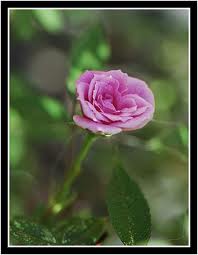 Mixed and Extended Metaphor
Mixed metaphor: combination of metaphors that does not make sense
Once the bowling shoe is on the other foot, look who's the good cop and look who's the bad cop.
Extended metaphor: a metaphor that continues into the sentences that follow. 
“The seeds have already been sown", an extension could be "It remains to be seen whether weeds or flowers will spring forth."
Example
The Crucible is a metaphor for the Red Scare/McCarthyism
Allusion
A brief reference to a person, place or event, or to another literary work or passage.  It is left to the reader or hearer to make the connection 

Examples:
To act or not to act, that was Bob's dilemma
Christy didn't like to spend money. She was no Scrooge, but she seldom purchased anything except the bare necessities
Personification
Giving human qualities to animals or objects 
Jovial sun
Artistic moon
Maybe the sky didn't look the day she fell down (pg 59)
Allusion
Mythological: allusions are specifically from mythology (Zeus, Achilles, etc.)
Historical: something that alludes to something in history 
Literary: allusion is a reference to a work of art, music, history, religion, or another work of literature within a piece of literature (Peter Pan syndrome)
Religious: when someone is referring to the Bible (Lincoln: “4 score and 7 years ago—score is used instead of blank year)
Simile
Directly compares two different things, usually by employing the words "like", "as", or "than".

Fast as a lion, flopping like a fish
Metaphor vs. Simile
“Chris was a record-setting runner as fast as a speeding bullet." 

"When Chris ran, he was a speeding bullet racing along the track."
Hyperbole
Use of exaggeration in literature or poetry

Used to create strong feelings
The bag weighed a ton
“one child left of eight—and now she shrivels” (Goody Putnam)
Oxymoron
Figure of speech with contradictory terms

Smart Cougar 
living dead
old news
open secret
bittersweet
Paradox
A seemingly true statement or group of statements that lead to a contradiction or a situation which seems to defy logic.

Statements appear to contradict each other 
Also known as a contradiction
Examples…
I must be cruel to be kind 
Going to war to create peace
Going back in time to kill yourself
Symbol
Something that represents an idea, person, thing, place, in literature
Gives meaning to something
A crucible: is a heat resistant container used to test the purity of certain substances via high temperatures.
Colors, objects….white, cross, fire, red
Theme
Broad message, idea or point of a piece of literature
Hysteria
Intolerance
Religion and moral superiority
Respect and reputation
Revenge
Foreshadowing
An advance sign or warning of what is to come in the future
Motif
Any recurring element that has symbolic significance in a story
Visualizes and dramatizes the theme
Ex in The House on Mango Street
Women in windows, names
Satire
Used to ridicule or make fun of human vice or weakness, often with the intent of correcting, or changing

Can be funny, but its aim is not to amuse, instead to arouse contempt or disgust
Examples
Parody: a mimicry/mocking of an established concept, idea, or a person 
Colbert Report, South Park
Sarcasm: sharp, biting, or witty remark
Understatement: contains an expression of less strength than what would be expected
Monty Python clip
Irony
The use of words to convey a meaning that is the opposite of its literal meaning
You work all weekend? How nice!
What a beautiful view! (looking down into a dumpster)
The unsinkable Titanic sinking
The firehouse burned down
Types….
Dramatic: is inherent in speeches or drama and is understood by the audience but not the characters
Situational: involving a situation in which actions have an effect that is opposite from what was intended
Verbal: a person says/writes one thing and means another, opposite of the literal meaning
Plot Structure
Plot Structure
Exposition: introduction to the story, characters, theme, setting
Rising Action: occurs leading up to the climax
Climax: high point of the story, most exciting
Falling Action: deals with the events after the climax
Denouement/Resolution: the end, reveals final outcome of events
Your Turn
Using the plot structure diagram, map out the plot of The Crucible.
Person
First: story is narrated by one character at a time, speaking for and about themselves
Second: in which the protagonist or another main character is referred to with second-person personal pronouns (you)
Person cont…
Third: each and every character is referred to by the narrator as "he", "she", "it", or "they", but never as "I" or "we" (first-person), or "you" (second-person). 
Third person omniscient: point of view of a storyteller who plays no part in the story but knows all the facts…all knowing
Third person omnipresent: point of view of a storyteller who plays no part in the story but knows all the facts…all always there
Summarize
First Person: The narrator is speaking of his or her own experiences.
Second Person: The narrator is speaking of the reader's experiences.
Third Person: The narrator is speaking of someone else's experiences.
Character
Motivation: reason behind or for doing the actions in the novel
Static: character who stays the same
Dynamic: character who changes
Protagonist: “one who plays the chief part”-main character
Antagonist: character/group that work against the protagonist
Characterization
The method used by a writer to develop a character. The method includes 
(1) showing the character's appearance, 
(2) displaying the character's actions, 
(3) revealing the character's thoughts, 
(4) letting the character speak, and 
(5) getting the reactions of others.
Imagery
Use of details and descriptors to create a mental or sensational image in the mind of a reader
A way to show the reader instead of just telling them
Mood and Tone
Mood: prevailing emotional tone or general attitude
Situation’s atmosphere or character’s feelings

Tone: the authors attitudes toward the subject and the audience, implied in a literary work
Connotation/Denotation
Connotation is the emotional and imaginative association surrounding a word
Home vs. house
Denotation is the strict dictionary meaning of a word
Setting
The place or type of surrounding where something is positioned
The place and time at which a play/novel is happening
Conflict
Internal: psychological conflict within the main character
Ex: The Crucible: should John Proctor admit adultery and save people, or lie to save himself?
External: struggle outside the mind of the main character
Ex: conflict between Macbeth and Macduff
Motif
Recurring subject/theme/idea in literature
Ex: weather in Gatsby, nature vs. society in Huck
Tragedy
Tragic flaw: flaw in a character that will ultimately lead to their downfall
Ex: Gatsby’s obsession with Daisy
Dramatic irony: irony; meaning of the situation is understood by the audience but not the characters
Tragic irony: use of dramatic irony; characters are not aware but the audience is
Fiction
Comedy
Folktale
Gothic
Historical
Legend
Myth
Novel
Regional
Short story
Stream of consciousness
Non-fiction
Advertisement
Autobiography
Biography
Diary/journal
Appeal
Ethos: trustworthiness, reputation or credibility of the writer or speaker. Convincing by the character of the author
Pathos: emotional appeal. Appeal to the audience's sympathies and imagination.
Logos: the clarity of the claim, the logic of its reasons, and the effectiveness of its supporting evidence
Epiphany
The manifestation of a supernatural or divine reality 

Any moment of great or sudden revelation
Syntax
Arrangement of words and phrases
Creates a well-formed sentence
What is poetry?
Poetic forms
Acrostic: uses the letters in a topic word to begin each line
Kind
Interesting
Radiant
Super
Teacher
Energetic
Nerd
Poetic forms
Epic: lengthy, narrative poem; normally about heroic deeds or events significant to history or culture.

Dante’s Divine Comedy
Homer’s The Iliad, The Odyssey
Milton’s Paradise Lost
Poetic Forms
Iambic pentameter: lines ten syllables long, with accents falling on every second syllable
Stressed/unstressed
da Dum da Dum da Dum da Dum da Dum

Blank verse: unrhymed iambic pentameter

Free verse: does not rhyme, no iambic pentameter
Concrete Poems
Concrete (Visual Poetry): the way the poem is written conveys the meaning/effects
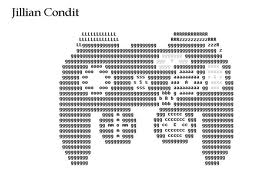 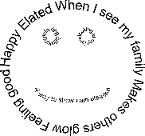 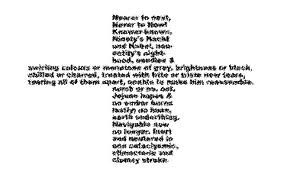 Poetic Forms
Haiku: Japanese poem; normally three lines (1st-5 syllables, 2nd-7 syllables, 3rd-5 syllables)
The Rose by Donna Brock:
The red blossom bends
and drips its dew to the ground.
Like a tear it falls
Limerick
Limerick: five-line poem written with one couplet and one triplet
Couplet: pair of lines that usually rhyme
Triplet: three lines that usually rhyme
Anonymous 
A flea and a fly in a flue
Were caught, so what could they do?
Said the fly, "Let us flee."
"Let us fly," said the flea.
So they flew through a flaw in the flue.
Ode
Ode: usually written for an occasion or subject; normally more serious
Ode to Sir Lucius Gray and Sir H. Morison
Ben Jonson (1572-1637)
It is not growing like a tree
In bulk, doth make man better be;Or standing long an Oak, three hundred year,To fall a log at last, dry, bald, and sear.A Lily of a dayIs fairer far, in MayAlthough it fall and die that night;It was the plant and flower of light.In small proportions we just beauties see;And in short measure, life may perfect be.
Poetic Forms
Renga: Japanese collaborative poem, has at least two stanzas (ku)
First person writes the first lines (a haiku)
Take turns writing, change
Sonnet (Shakespearean): Sonnets are fourteen-line lyric poems, traditionally written in iambic pentameter
Shakespearean Sonnet
Sonnet 18: 

Shall I compare thee to a summer's day?Thou art more lovely and more temperate:Rough winds do shake the darling buds of May,And summer's lease hath all too short a date:Sometime too hot the eye of heaven shines,And often is his gold complexion dimm'd;And every fair from fair sometime declines,By chance or nature's changing course untrimm'd;But thy eternal summer shall not fadeNor lose possession of that fair thou owest;Nor shall Death brag thou wander'st in his shade,When in eternal lines to time thou growest:So long as men can breathe or eyes can see,So long lives this and this gives life to thee.
Poetry Terms
Prose
Any writing that is not poetry.
Examples: short story, novel, essay, article.
Line
A word or row of words that forms a complete thought.
Like a sentence in prose.
Stanza
A group of lines forming a unit.
Like a paragraph in prose.
Speaker
The voice that communicates with the reader of a poem.
Like a narrator in prose. 
The Speaker isn’t necessarily the poet.
Point of View
Who is telling the poem.
Tone
The emotion that the speaker uses as he/she talks. 
The writers attitude toward the subject of a work.
Mood
The emotion that the reader feels when he/she reads the poem. 
The atmosphere that pervades a literary work with the intention of evoking a certain emotion or feeling from the audience.
Repetition
The return of a word, phrase, or motif in any form of literature.
Repetition brings comfort, order, and/or special meaning to a poem.
Rhyme
The repetition of the same stressed vowel sounds and any succeeding sounds in two or more words.
Internal rhyme
The rhyme occurs within a line.
End rhyme
The rhyme occurs at the end of the line
Rhyme scheme
The pattern that end rhymes form in a stanza or poem.
How to find it: assign a different letter of the alphabet to each new rhyme.
Meter
A pattern of stressed and unstressed syllables that gives a line of poetry a predictable rhythm.
Rhythm
The pattern of sound created by a poem’s meter. 
Rhythm can emphasize certain words or ideas and give poetry a musical quality that can help convey meaning. 
The tempo or beat.
Free verse
Poetry that has no fixed pattern of meter, rhyme, line length or stanza arrangement. 
Poetry without limits.
Alliteration
The repetition of consonant sounds at the beginnings of words.
Metaphor
A figure of speech that compares two or more things without using like or as.
Simile
A figure of speech that compares two or more things using like or as.
Consonance
The repetition of consonant sounds at the ends of words. 
The words don’t necessarily have the same vowel sounds.
Assonance
The repetition of similar vowel sounds within non-rhyming words, especially in one line of poetry.
Theme
The main idea or message of a literary work. 
Theme is not the plot of the work but instead is an insight about life or human nature.
Personification
A figure of speech in which a non-human thing (animal, object, force of nature, or idea) is given human characteristics. 
Usually, if a word is capitalized, it’s personified.
Allusion
A reference in a work of literature to a character, place, or situation from another work of literature, music, art, or history.
Onomatopoeia
The use of a word or phrase that imitates or suggests the sound of what it describes. 
The use of “sound words.”
Narrative poetry
Poetry that tells a story.
Lyric poetry
Poetry that expresses a speaker’s personal thoughts and feelings.
Imagery
Definition: the “word pictures” poets use to help evoke an emotional response in readers.
How poets use it: they incorporate sensory details (descriptions that appeal to 1 or more of the 5 senses).
Enjambment
The continuation of a sentence or clause over a line-break.
Antithesis
A person or thing that is the direct opposite of someone or something else.